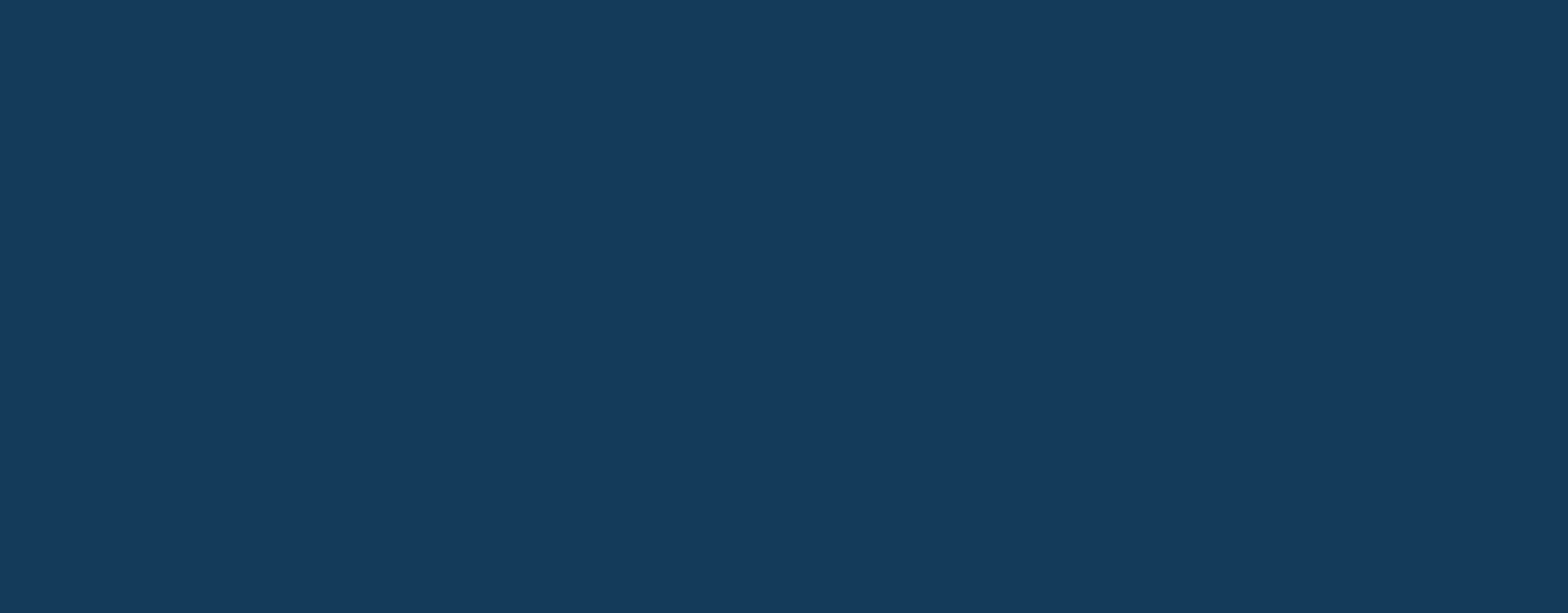 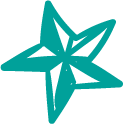 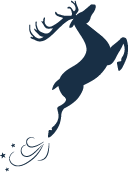 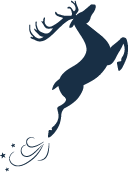 快乐圣诞
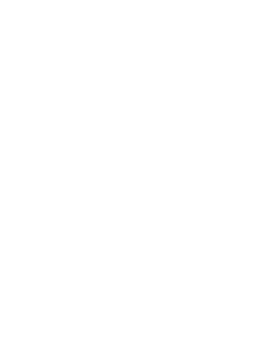 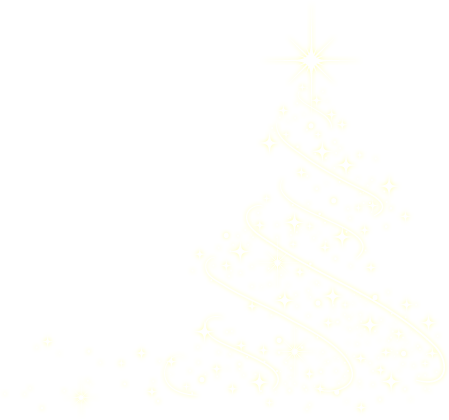 Lorem ipsum dolor sit amet, Lorem dolor sit Lorem ipsum dolor sit amet,consectetur. amet, consectetur. ipsum dolor
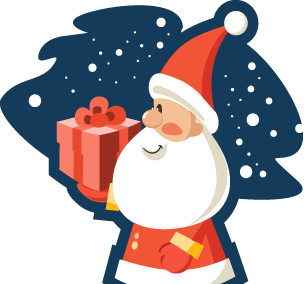 CHRISTMAS DAY
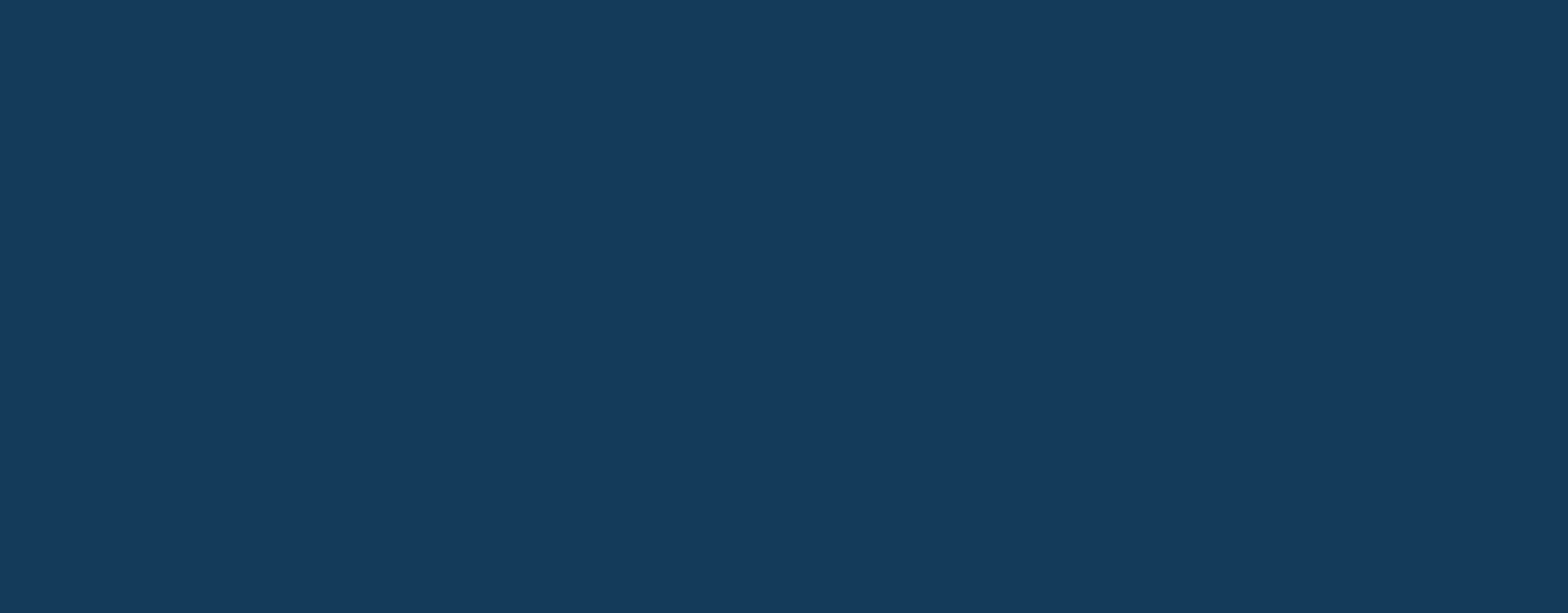 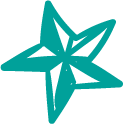 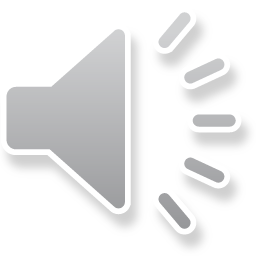 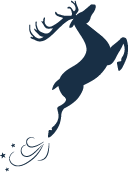 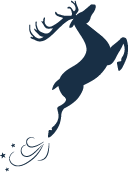 快乐圣诞
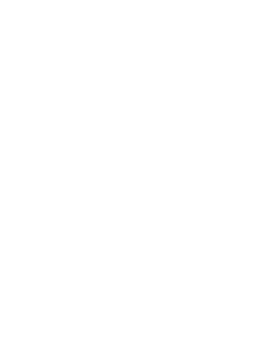 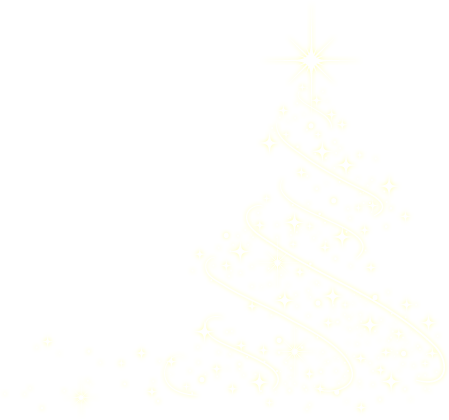 Lorem ipsum dolor sit amet, Lorem dolor sit Lorem ipsum dolor sit amet,consectetur. amet, consectetur. ipsum dolor
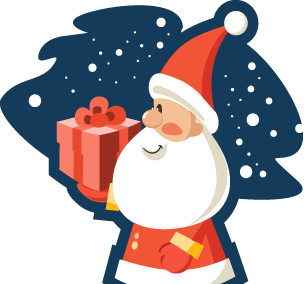 CHRISTMAS DAY
CONTENTS
Lorem ipsum dolor sit amet, Lorem ipsum dolor sit amet,
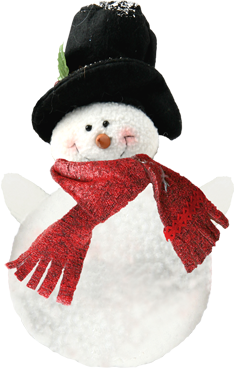 01
圣诞节的由来
Lorem ipsum dolor sit amet, consectetur adipiscing elit.
02
圣诞节的习俗
Lorem ipsum dolor sit amet, consectetur adipiscing elit.
03
圣诞老人
Lorem ipsum dolor sit amet, consectetur adipiscing elit.
04
圣诞树
Lorem ipsum dolor sit amet, consectetur adipiscing elit.
01
Lorem ipsum dolor sit amet, Lorem dolor sit Lorem ipsum dolor sit amet,consectetur. amet, consectetur. ipsum dolor
输入你的标题
标题文本预设
标题文本预设
标题文本预设
此部分内容作为文字排版占位显示（建议使用主题字体）
此部分内容作为文字排版占位显示（建议使用主题字体）
此部分内容作为文字排版占位显示（建议使用主题字体）
标题文本预设
标题文本预设
标题文本预设
标题文本预设
此部分内容作为文字排版占位显示（建议使用主题字体）
此部分内容作为文字排版占位显示（建议使用主题字体）
标题文本预设
标题文本预设
标题文本预设
标题文本预设
此部分内容作为文字排版占位显示 （建议使用主题字体）
此部分内容作为文字排版占位显示 （建议使用主题字体）
此部分内容作为文字排版占位显示 （建议使用主题字体）
此部分内容作为文字排版占位显示 （建议使用主题字体）
标题文本预设
标题文本预设
标题文本预设
标题文本预设
标题文本预设
标题文本预设
标题文本预设
标题文本预设
此部分内容作为文字排版占位显示（建议使用主题字体）
此部分内容作为文字排版占位显示（建议使用主题字体）
此部分内容作为文字排版占位显示（建议使用主题字体）
此部分内容作为文字排版占位显示（建议使用主题字体）
标题文本预设
标题文本预设
标题文本预设
01
此部分内容作为文字排版占位显示 （建议使用主题字体）
此部分内容作为文字排版占位显示 （建议使用主题字体）
此部分内容作为文字排版占位显示 （建议使用主题字体）
03
标题文本预设
02
01
02
03
标题文本预设
标题文本预设
标题文本预设
标题文本预设
此部分内容作为文字排版占位显示 （建议使用主题字体）
此部分内容作为文字排版占位显示 （建议使用主题字体）
此部分内容作为文字排版占位显示 （建议使用主题字体）
此部分内容作为文字排版占位显示 （建议使用主题字体）
02
Lorem ipsum dolor sit amet, Lorem dolor sit Lorem ipsum dolor sit amet,consectetur. amet, consectetur. ipsum dolor
输入你的标题
标题文本预设
标题文本预设
此部分内容作为文字排版占位显示 （建议使用主题字体）
此部分内容作为文字排版占位显示 （建议使用主题字体）
标题文本预设
标题文本预设
标题文本预设
此部分内容作为文字排版占位显示 （建议使用主题字体）
此部分内容作为文字排版占位显示 （建议使用主题字体）
此部分内容作为文字排版占位显示 （建议使用主题字体）
标题文本预设
标题文本预设
标题文本预设
此部分内容作为文字排版占位显示（建议使用主题字体）
此部分内容作为文字排版占位显示（建议使用主题字体）
此部分内容作为文字排版占位显示（建议使用主题字体）
标题文本预设
此部分内容作为文字排版占位显示 （建议使用主题字体）
标题文本预设
标题文本预设
此部分内容作为文字排版占位显示 （建议使用主题字体）
此部分内容作为文字排版占位显示 （建议使用主题字体）
标题文本预设
标题文本预设
标题文本预设
标题文本预设
标题文本预设
标题文本预设
此部分内容作为文字排版占位显示 （建议使用主题字体）
此部分内容作为文字排版占位显示 （建议使用主题字体）
此部分内容作为文字排版占位显示 （建议使用主题字体）
此部分内容作为文字排版占位显示 （建议使用主题字体）
此部分内容作为文字排版占位显示 （建议使用主题字体）
此部分内容作为文字排版占位显示 （建议使用主题字体）
01 标题文本预设
02 标题文本预设
此部分内容作为文字排版占位显示 （建议使用主题字体）如需更改请在（设置形状格式）菜单下（文本选项）中调整
此部分内容作为文字排版占位显示 （建议使用主题字体）如需更改请在（设置形状格式）菜单下（文本选项）中调整
标题文本预设
05 标题文本预设
04 标题文本预设
此部分内容作为文字排版占位显示（建议使用主题字体）
此部分内容作为文字排版占位显示 （建议使用主题字体）如需更改请在（设置形状格式）菜单下（文本选项）中调整
此部分内容作为文字排版占位显示 （建议使用主题字体）如需更改请在（设置形状格式）菜单下（文本选项）中调整
04 标题文本预设
此部分内容作为文字排版占位显示 （建议使用主题字体）如需更改请在（设置形状格式）菜单下（文本选项）中调整
03
Lorem ipsum dolor sit amet, Lorem dolor sit Lorem ipsum dolor sit amet,consectetur. amet, consectetur. ipsum dolor
输入你的标题
标题文本预设
此部分内容作为文字排版占位显示 （建议使用主题字体）
标题文本预设
此部分内容作为文字排版占位显示 （建议使用主题字体）
标题文本预设
此部分内容作为文字排版占位显示 （建议使用主题字体）
01
标题文本预设
标题文本预设
02
此部分内容作为文字排版占位显示（建议使用主题字体）如需更改请在（设置形状格式）菜单下（文本选项）中调整
此部分内容作为文字排版占位显示（建议使用主题字体）如需更改请在（设置形状格式）菜单下（文本选项）中调整
标题文本预设
标题文本预设
标题文本预设
标题文本预设
标题文本预设
标题文本预设
标题文本预设
标题文本预设
标题文本预设
此部分内容作为文字排版占位显示 （建议使用主题字体）
此部分内容作为文字排版占位显示 （建议使用主题字体）
此部分内容作为文字排版占位显示 （建议使用主题字体）
此部分内容作为文字排版占位显示 （建议使用主题字体）
04
Lorem ipsum dolor sit amet, Lorem dolor sit Lorem ipsum dolor sit amet,consectetur. amet, consectetur. ipsum dolor
输入你的标题
02
01
03
标题文本预设
标题文本预设
标题文本预设
此部分内容作为文字排版占位显示（建议使用主题字体）
此部分内容作为文字排版占位显示（建议使用主题字体）
此部分内容作为文字排版占位显示（建议使用主题字体）
标题文本预设
标题文本预设
标题文本预设
标题文本预设
01
02
03
04
标题文本预设
标题文本预设
标题文本预设
标题文本预设
此部分内容作为文字排版占位显示（建议使用主题字体）
此部分内容作为文字排版占位显示（建议使用主题字体）
此部分内容作为文字排版占位显示（建议使用主题字体）
此部分内容作为文字排版占位显示（建议使用主题字体）
标题文本预设
标题文本预设
此部分内容作为文字排版占位显示（建议使用主题字体）。
此部分内容作为文字排版占位显示（建议使用主题字体）。
关键词
标题文本预设
标题文本预设
此部分内容作为文字排版占位显示（建议使用主题字体）。
此部分内容作为文字排版占位显示（建议使用主题字体）。
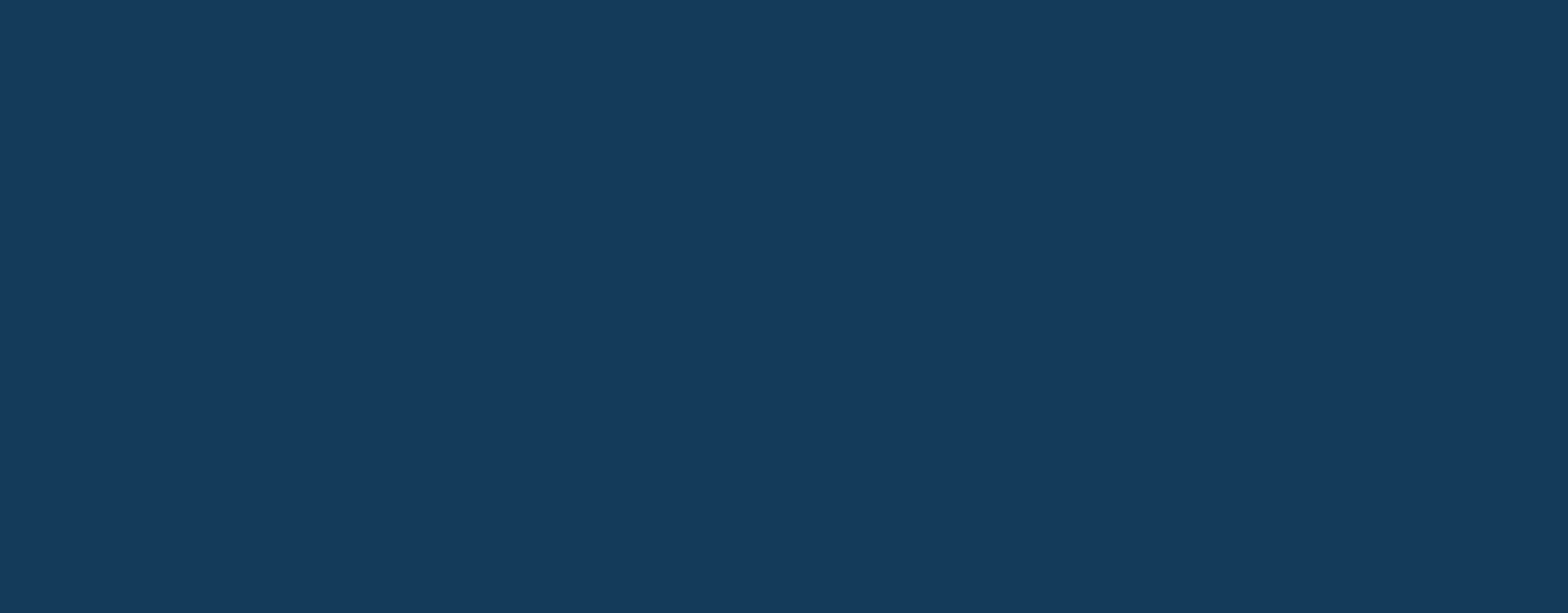 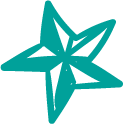 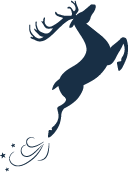 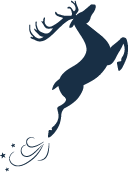 感谢观看
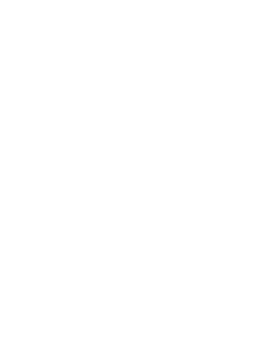 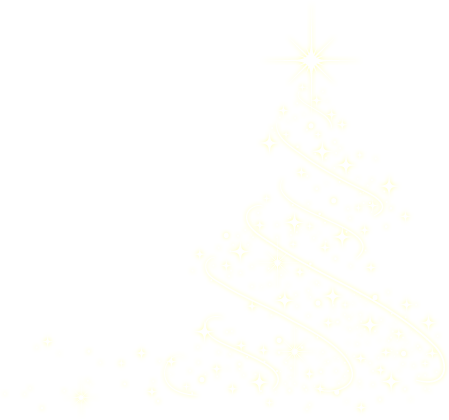 Lorem ipsum dolor sit amet, Lorem dolor sit Lorem ipsum dolor sit amet,consectetur. amet, consectetur. ipsum dolor
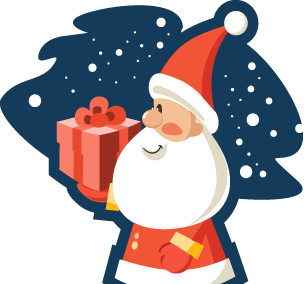 CHRISTMAS DAY